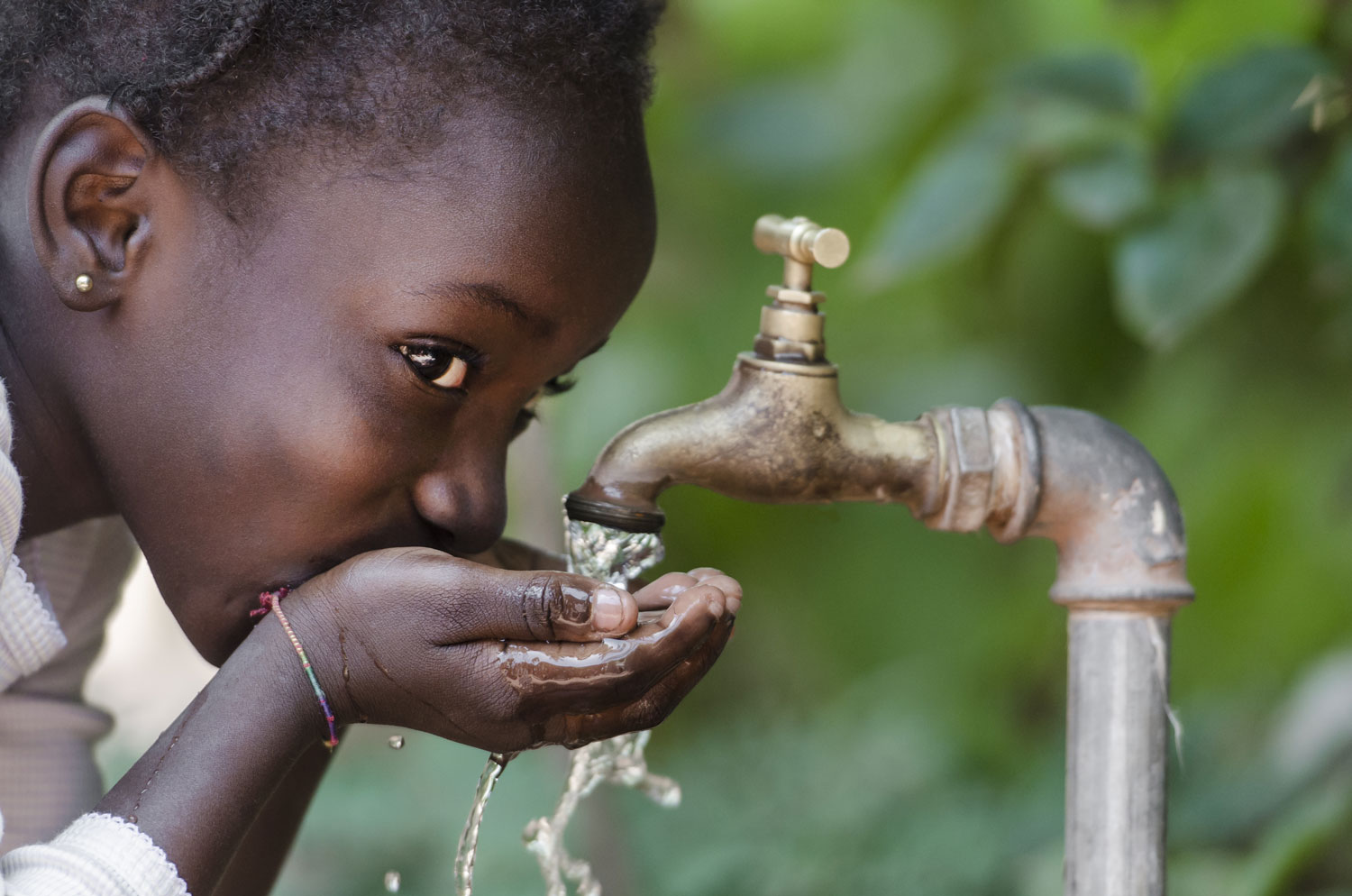 AFRIKA 3
Obyvatelstvo
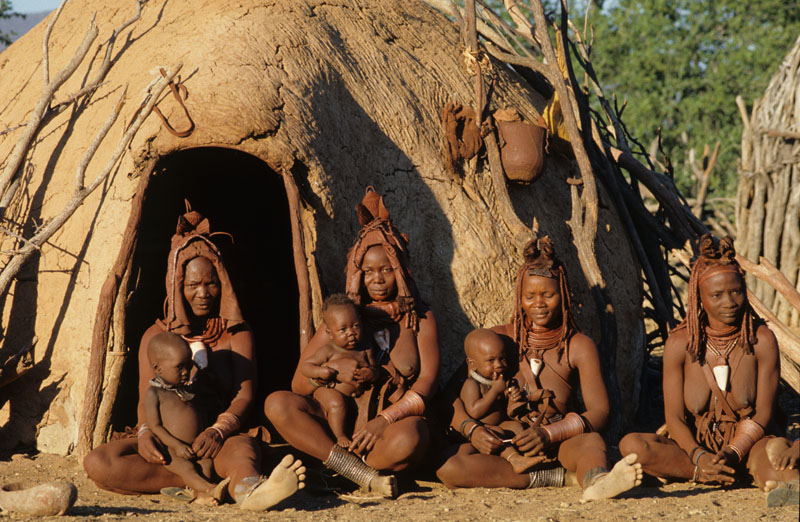 1, 216 miliard obyvatel 
nerovnoměrné rozmístění 
(přelidnění/ málo zalidněné)
převážně černošské obyvatelstvo


Aktivita: Vyhledejte na internetu, čím je způsobeno, že mají černoši tmavší zbarvení kůže.
Berbeři
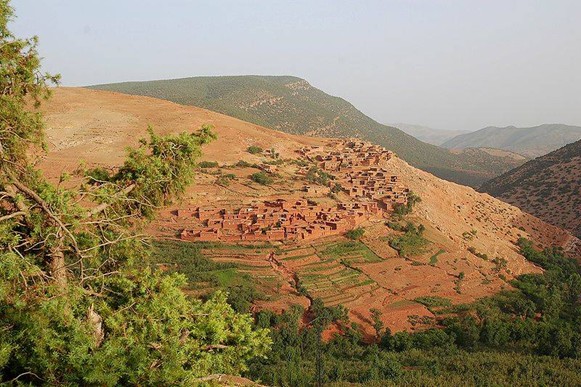 původní národy 
v severní Africe
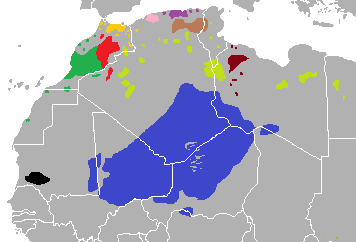 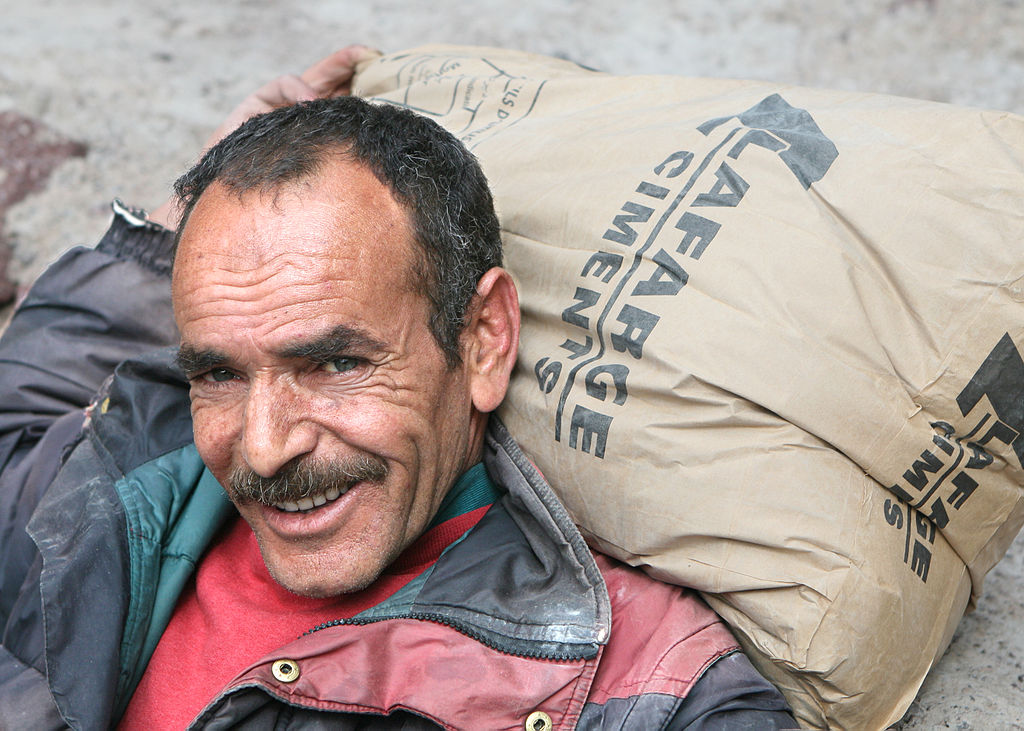 Arabové
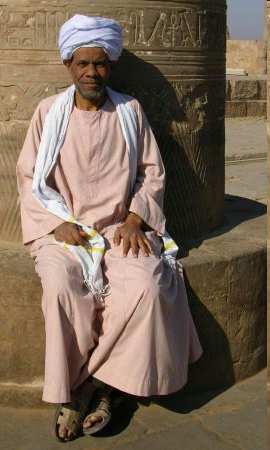 severní Afrika
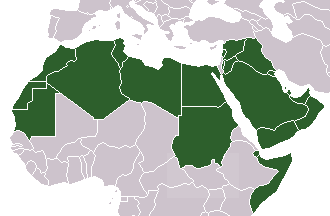 Masajové
etnická skupina, která se usadila v severní Tanzánii a jihozápadní Keni
bohatství se měří množstvím krav
typické oděvy a šperky
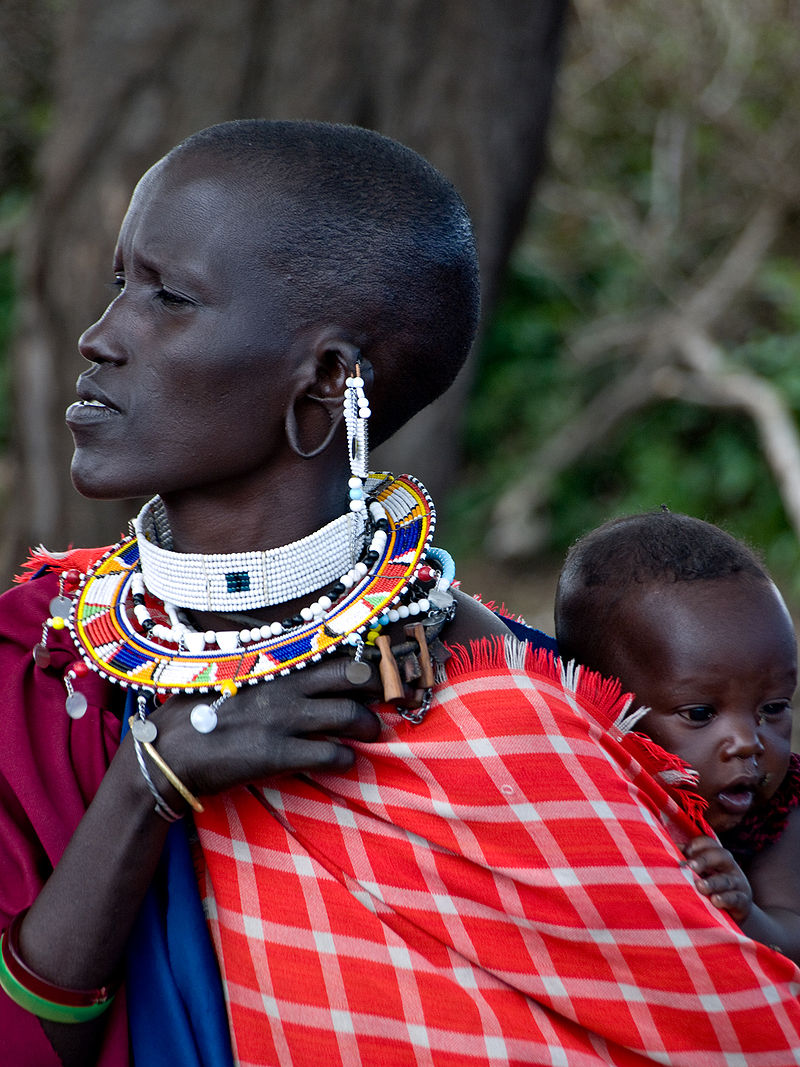 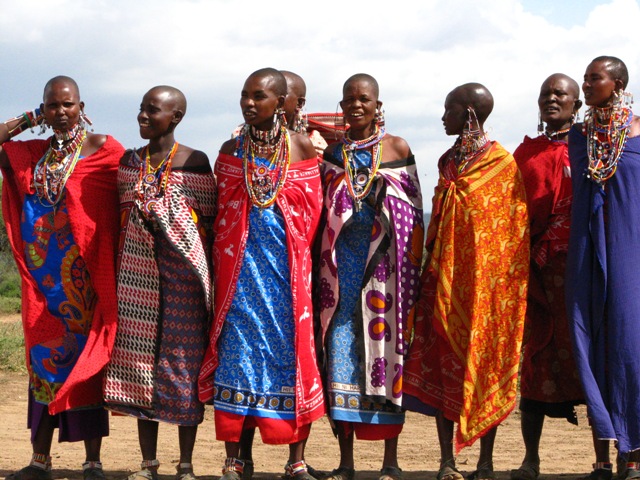 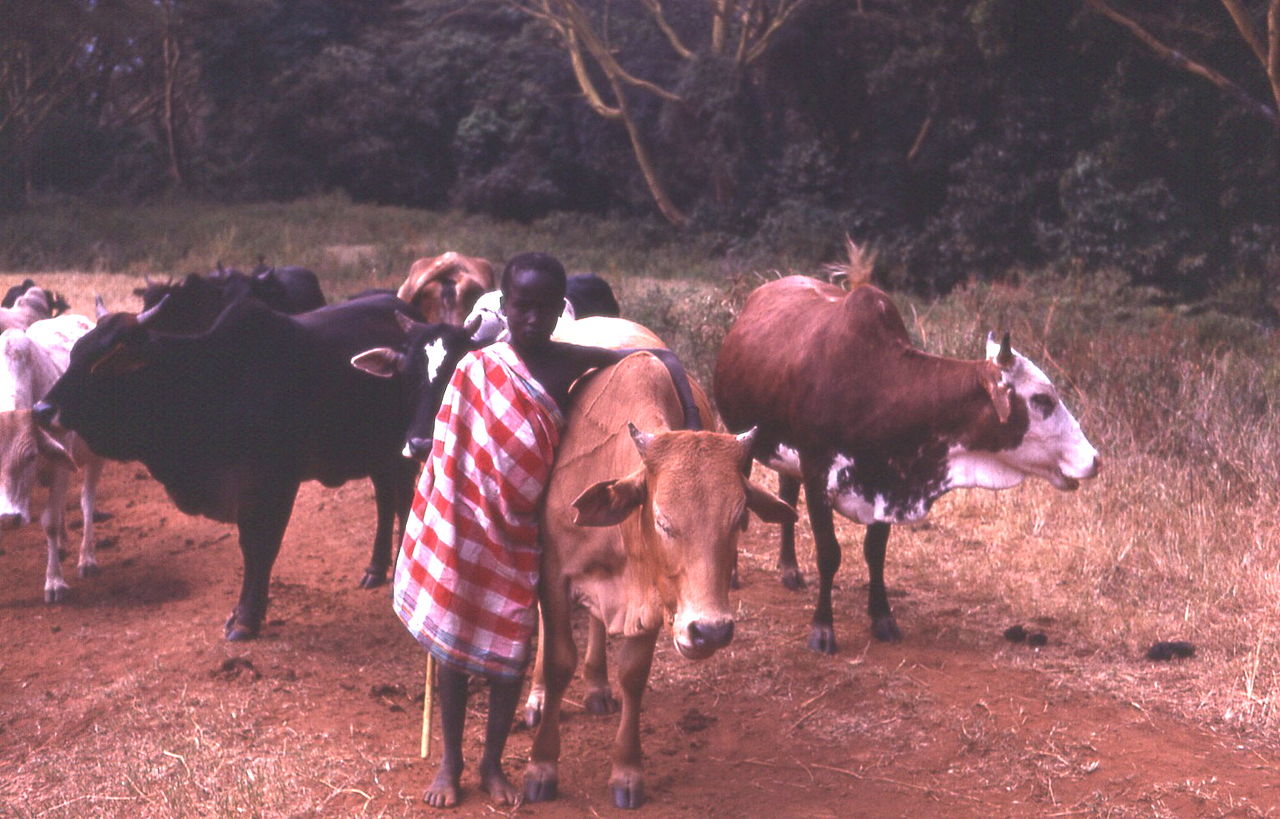 Křováci (Sanové)
původní obyvatelé jižní Afriky
měří cca 145 cm
rituály (např. Velký tanec při kterém si dokáží navodit trans.)
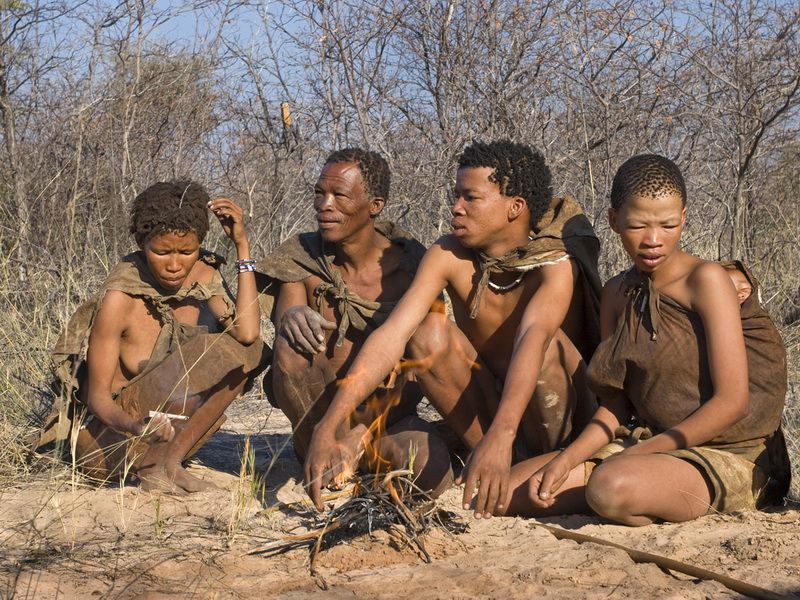 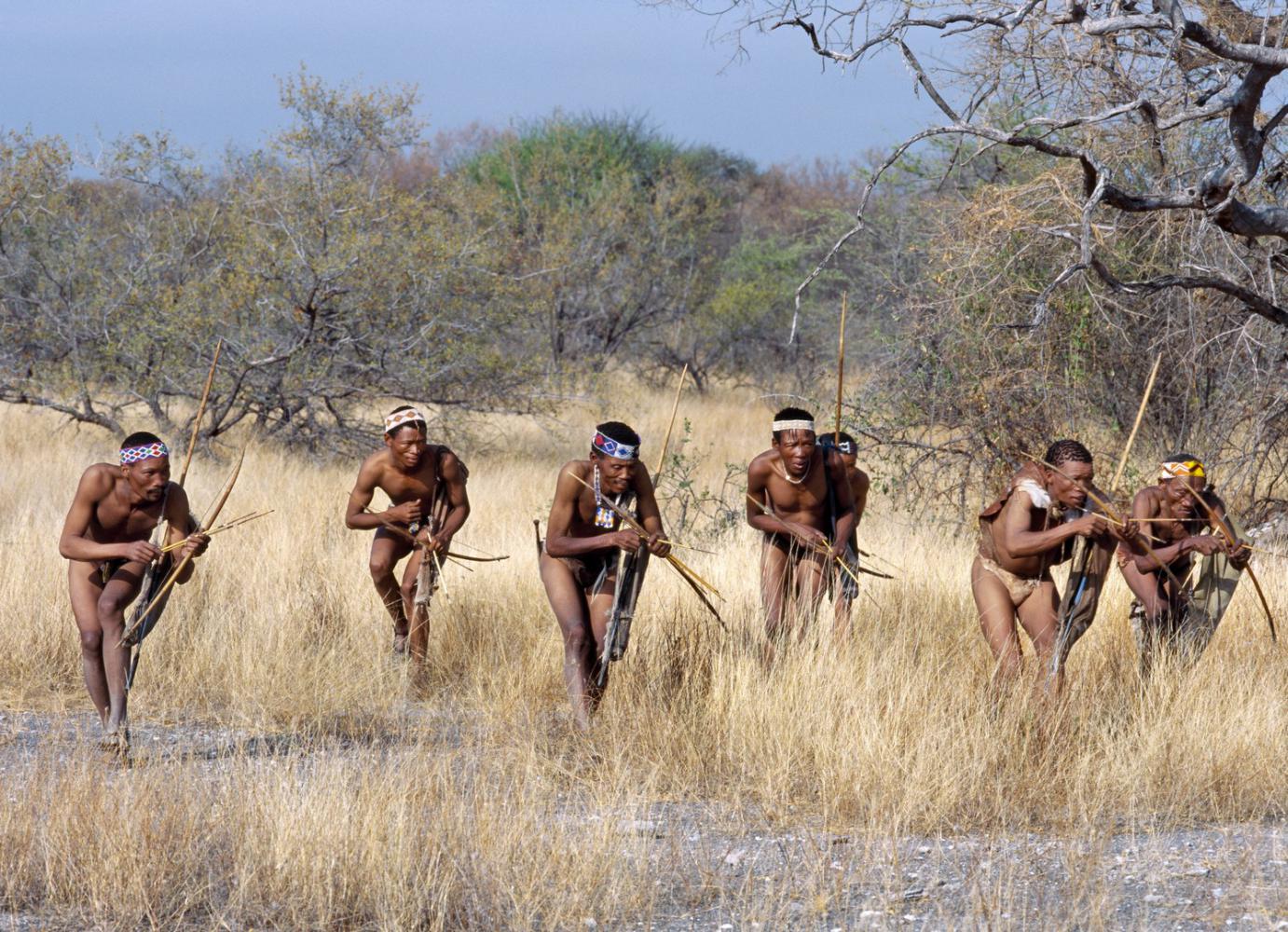 Pygmejové
během občanské války v Kongu byli loveni a jedeni 

Aktivita: Jak zní odborný název pro pojídání lidí?
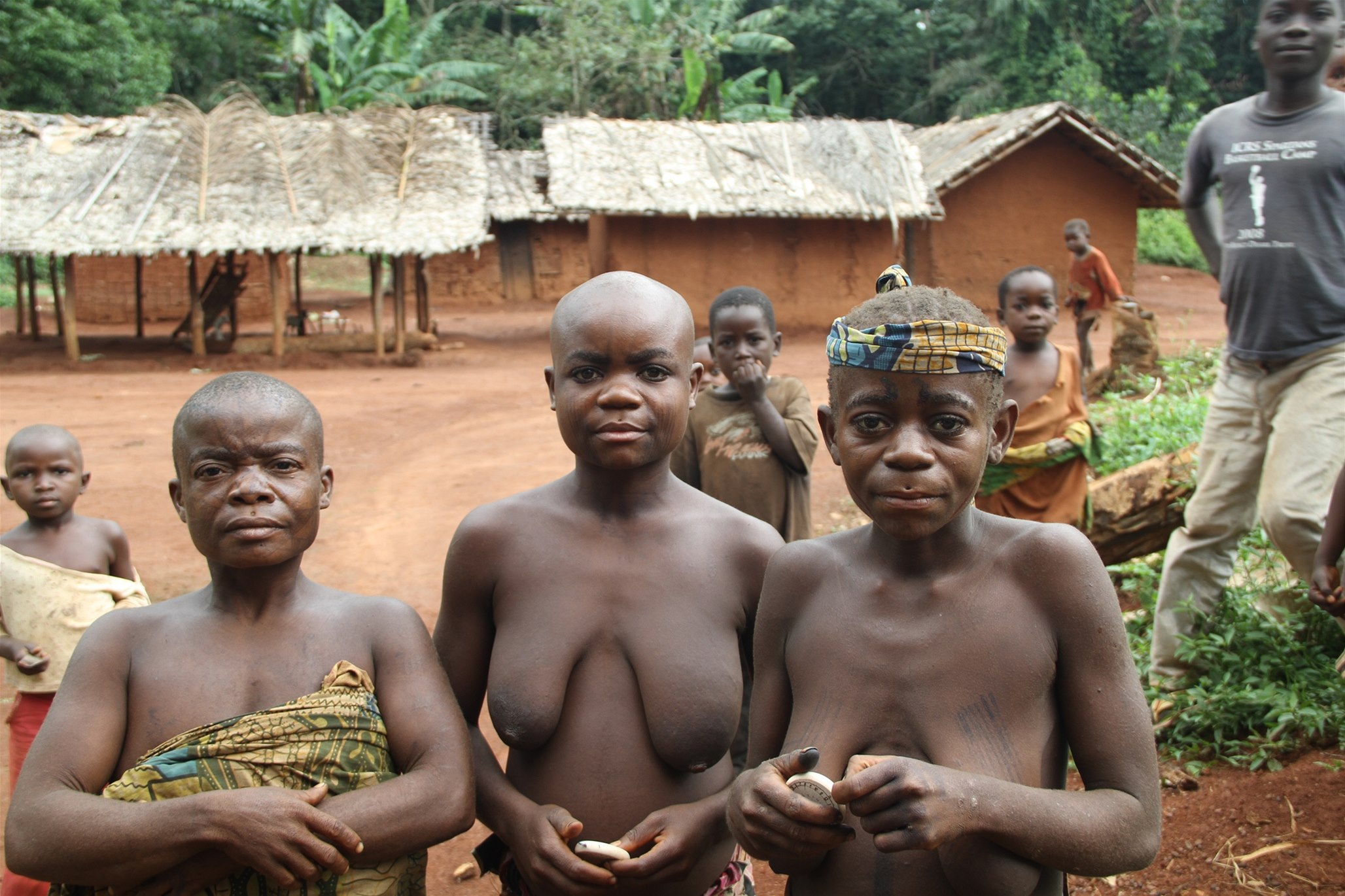 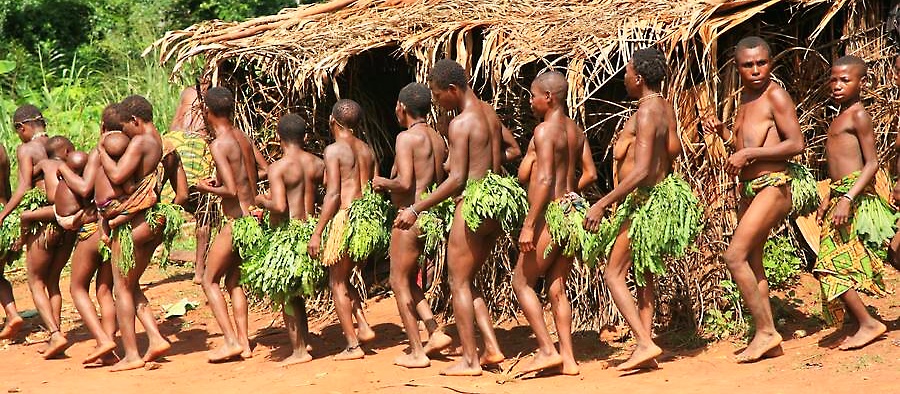 Úkol: Podle atlasu zjisti oblasti s nejmenším a největším osídlením. Tyto oblasti zapiš do sešitu

Úkol: Podle atlasu zjisti, jaká náboženství najdeme v Africe a zapiš do sešitu. 

Aktivita: Vzpomeňte si na Valentine (úkol-VO)
a zamyslete se nad tím, s jakými problémy 
se setkávají děti v Africe.
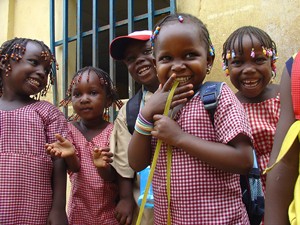